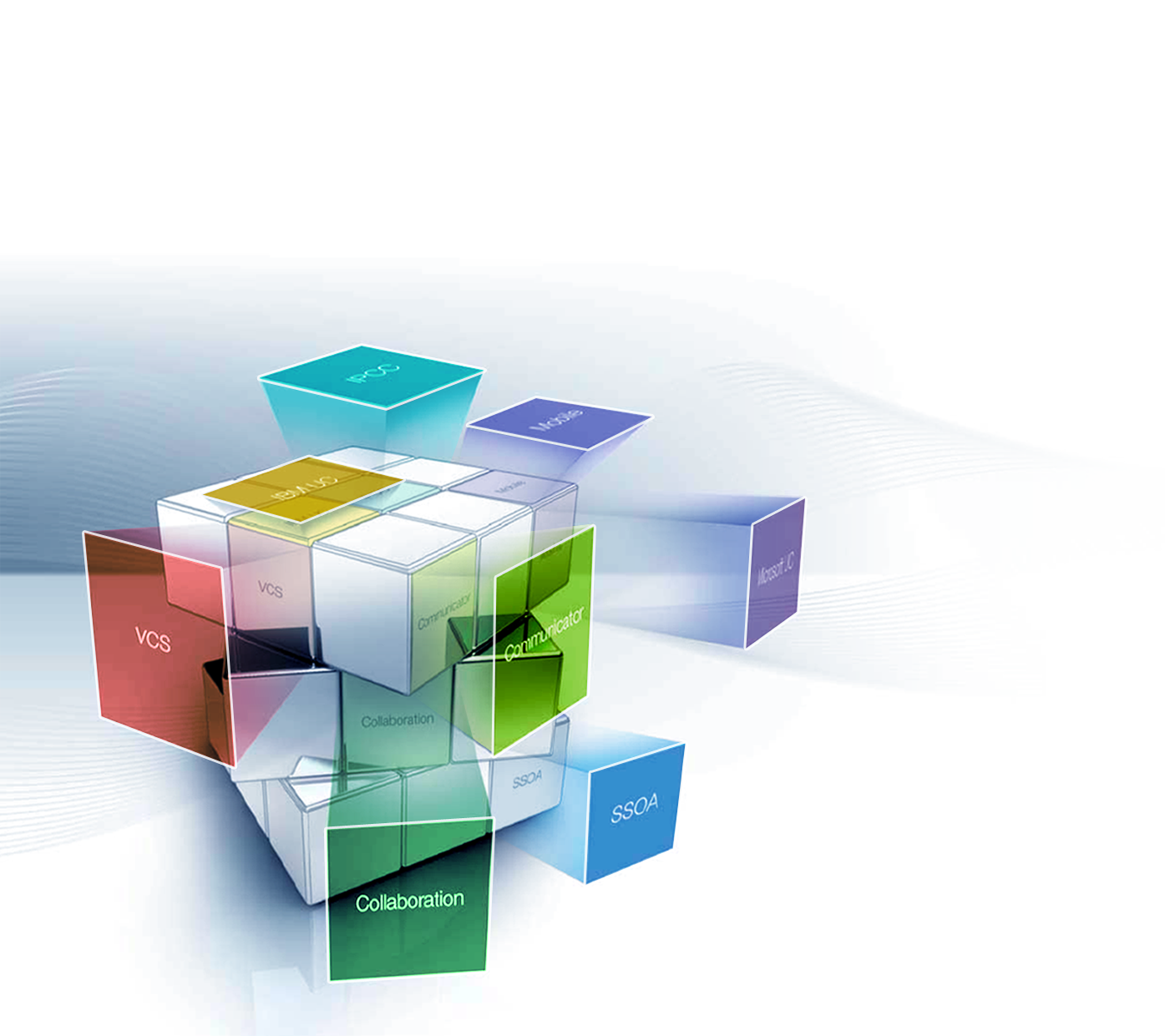 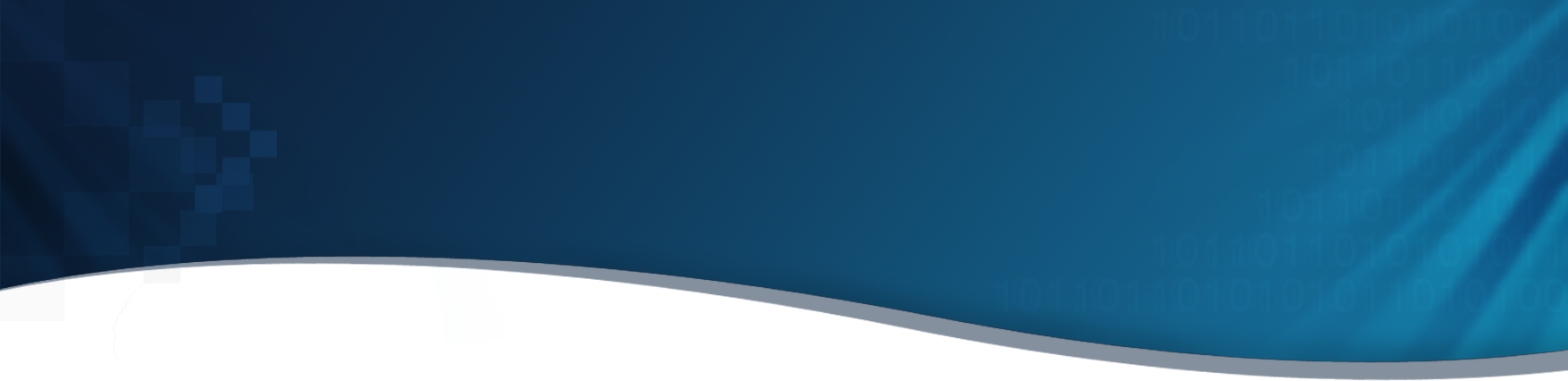 Distribution
Ver.1.0
English
SCM Express V6.4.0 Configuration Guide
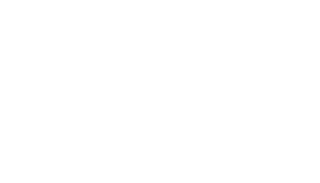 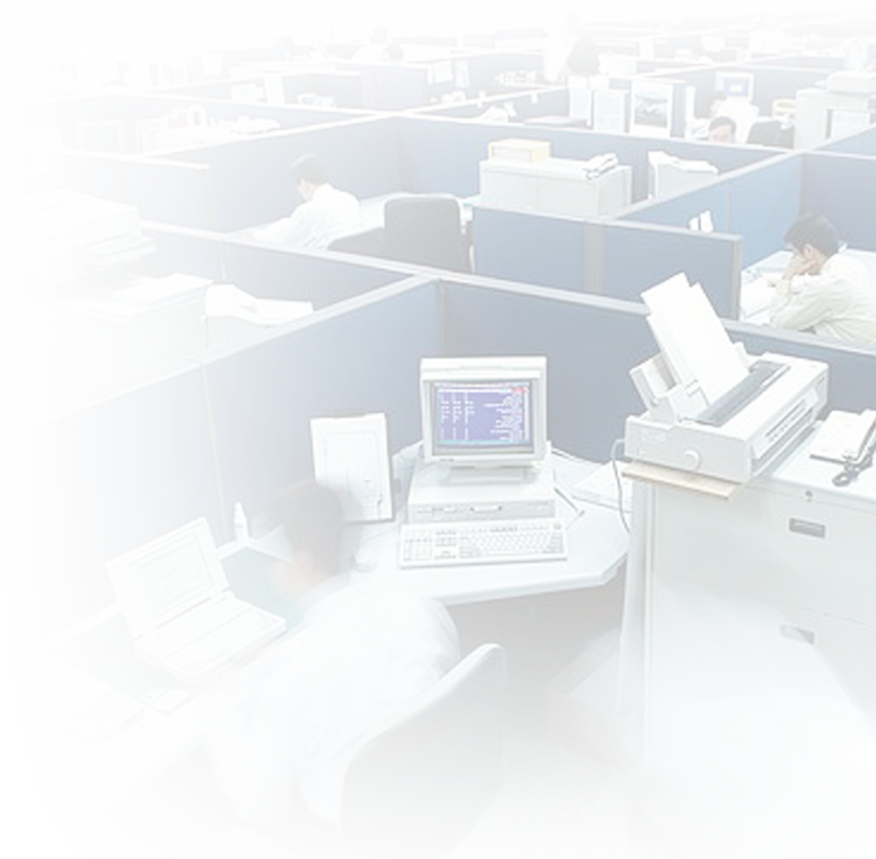 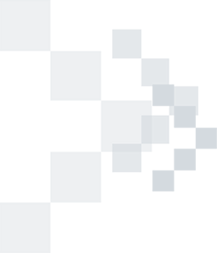 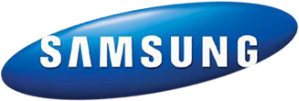 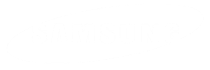 History
[Speaker Notes: Note]
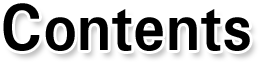 | Random CLI
| Billing with PRI Redirecting Number
| External Call Forwarding Coloring Service
| Multi-ring List menu added in multibatch page
V6.4.0.x Cautions
< Upgrade Cautions! >
After upgrading to V6.4.0.x,
[Speaker Notes: Note]
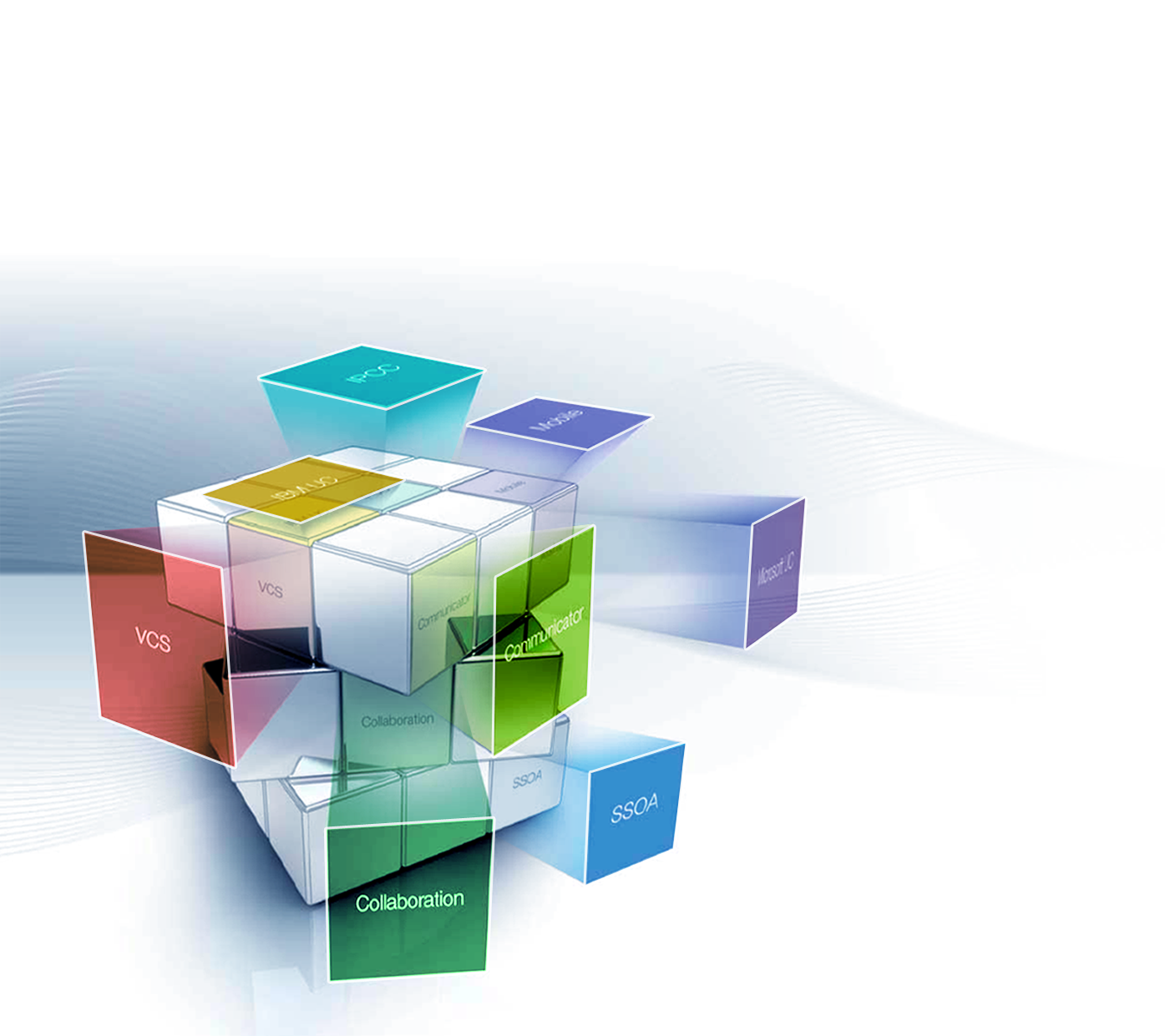 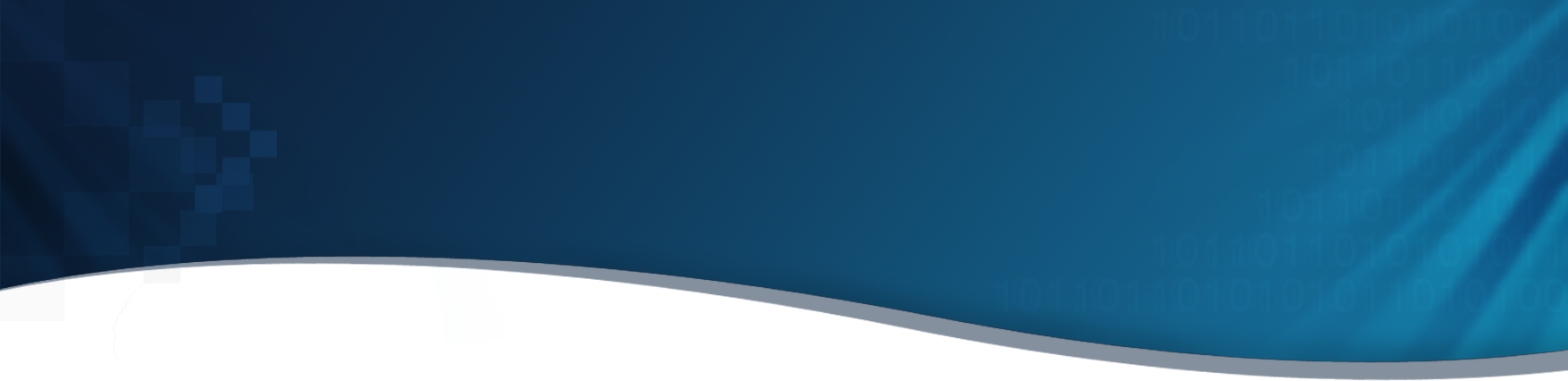 Random CLI
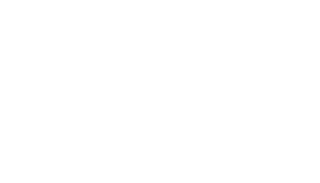 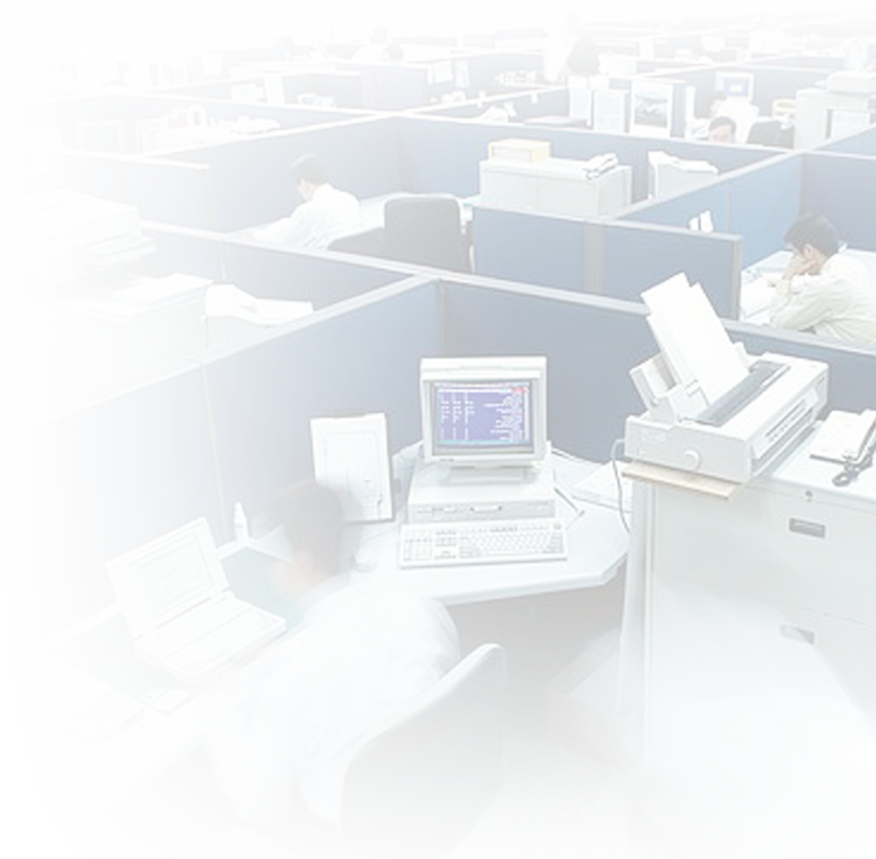 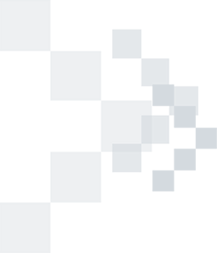 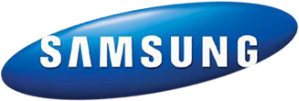 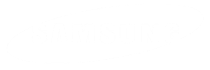 Random CLI
The random CLI is a feature that sends an outbound-only number to the calling number.
If you want to use this function, you need to set up the DB below. 
[CONFIGURATION> Trunk Routing> Random CLI].
[CONFIGURATION> Trunk Routing> Route> Trunk Service> Random CLI Name]
- Random CLI
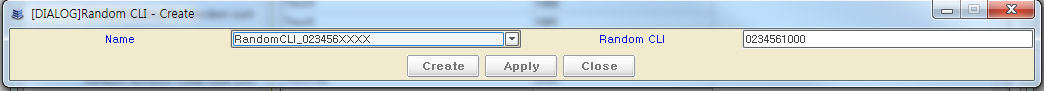 - Random CLI name
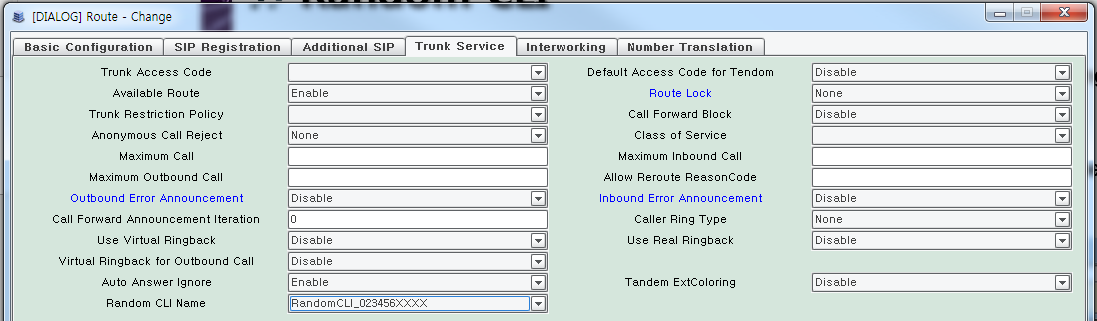 [Speaker Notes: Note]
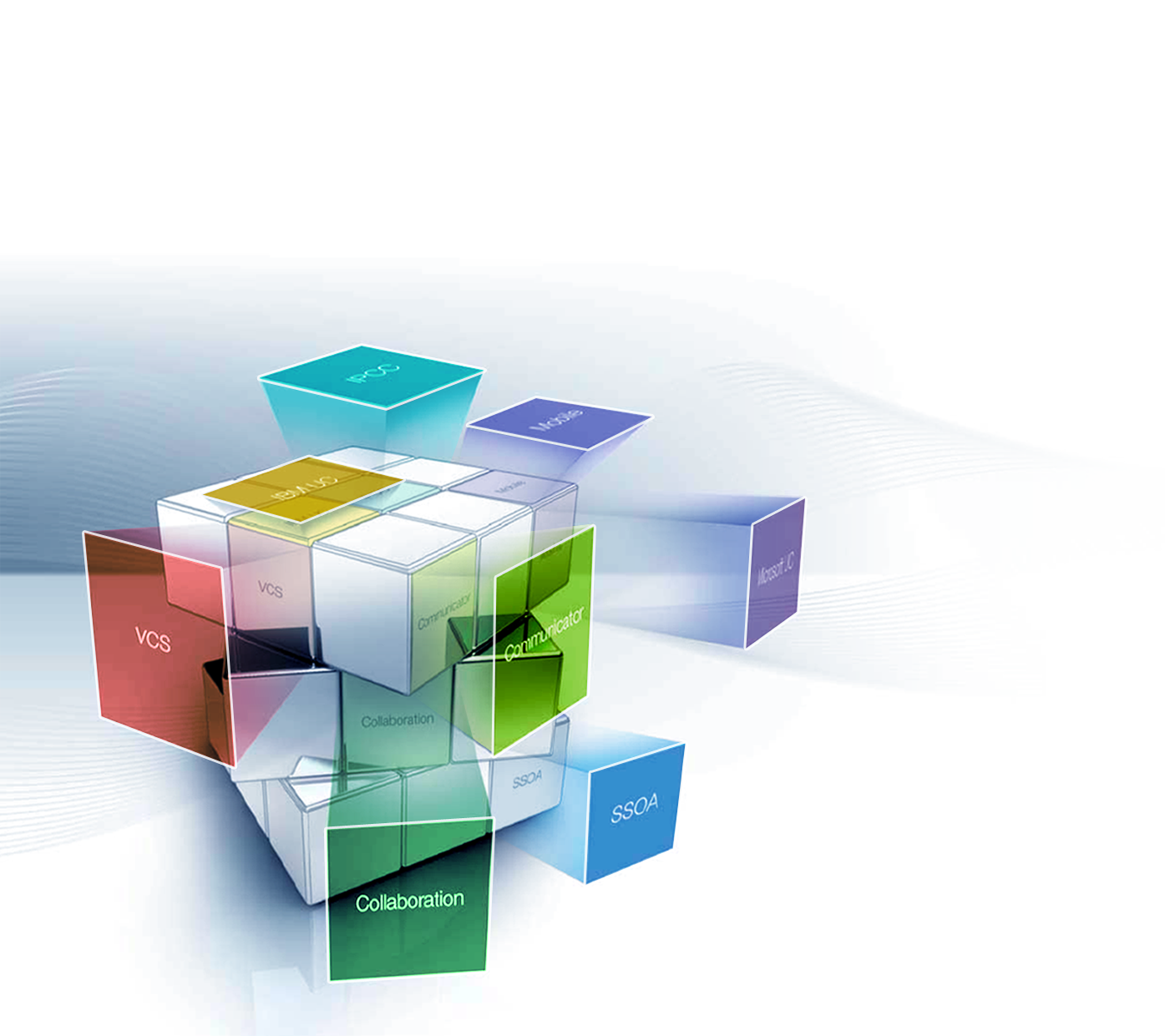 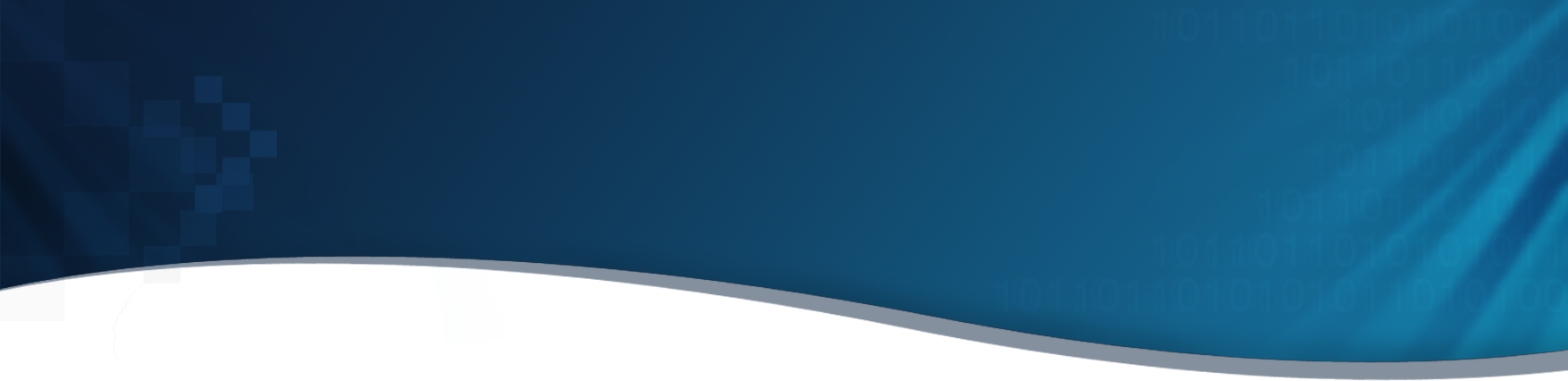 Billing with PRI Redirecting Number
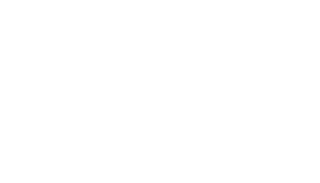 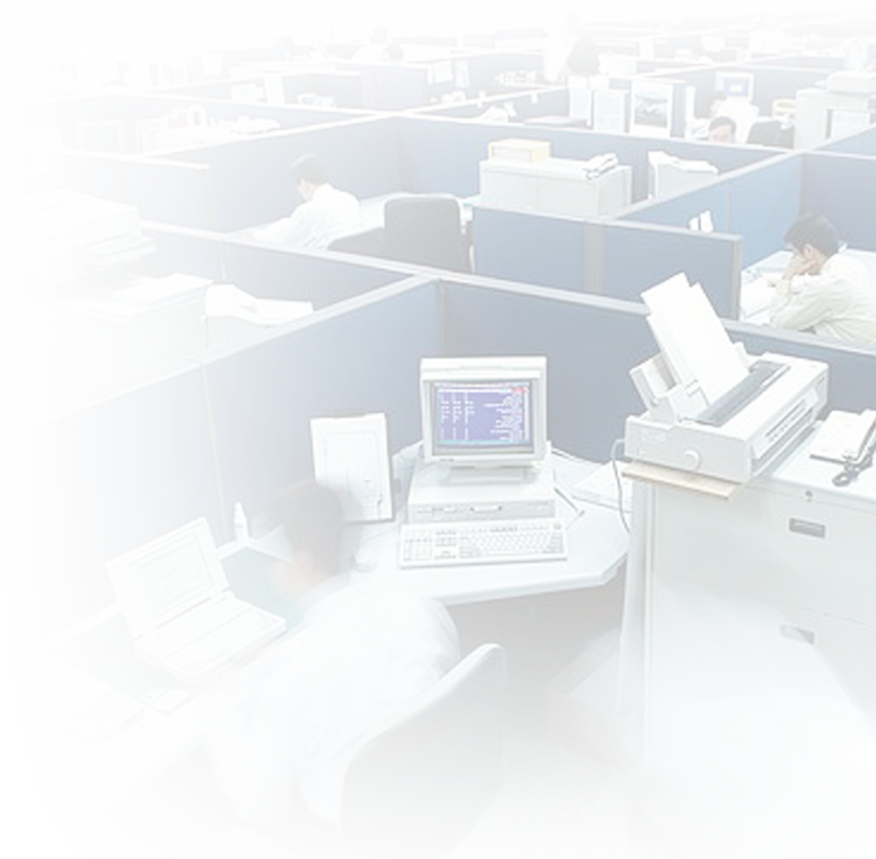 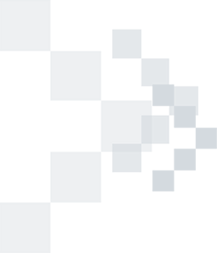 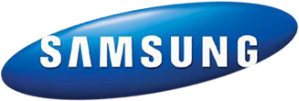 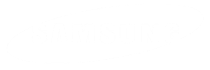 Billing with PRI Redirecting Number
When the PRI Redirecting Number is received, it is stored in the Pilot Billed Number on CDR (tandem billing only).

DB Settings
    Set item ‘Use Redirecting Number’ to ‘On’ in [CONFIGURATION > 
    Gateway > IPX Setting > Gateway PRI Trunk] menu.



    Set item ‘Use Diversion Header to CDR’ to ‘Enable’ in [CONFIGURATION > 
    Trunk Routing > Route > Interworking tab] menu.
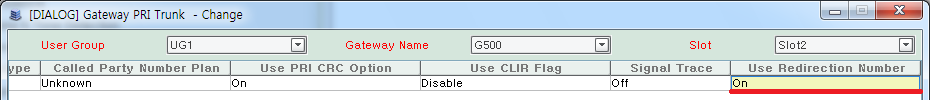 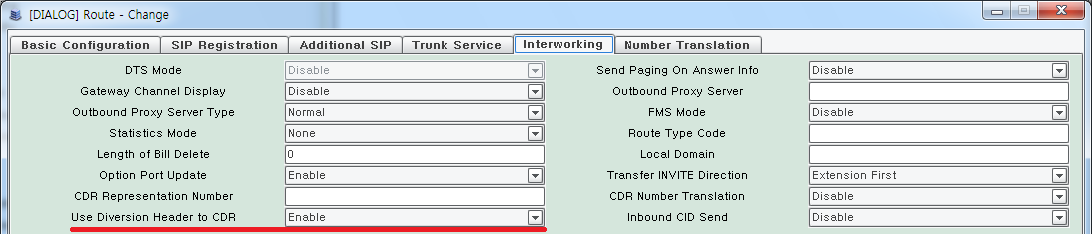 [Speaker Notes: Note]
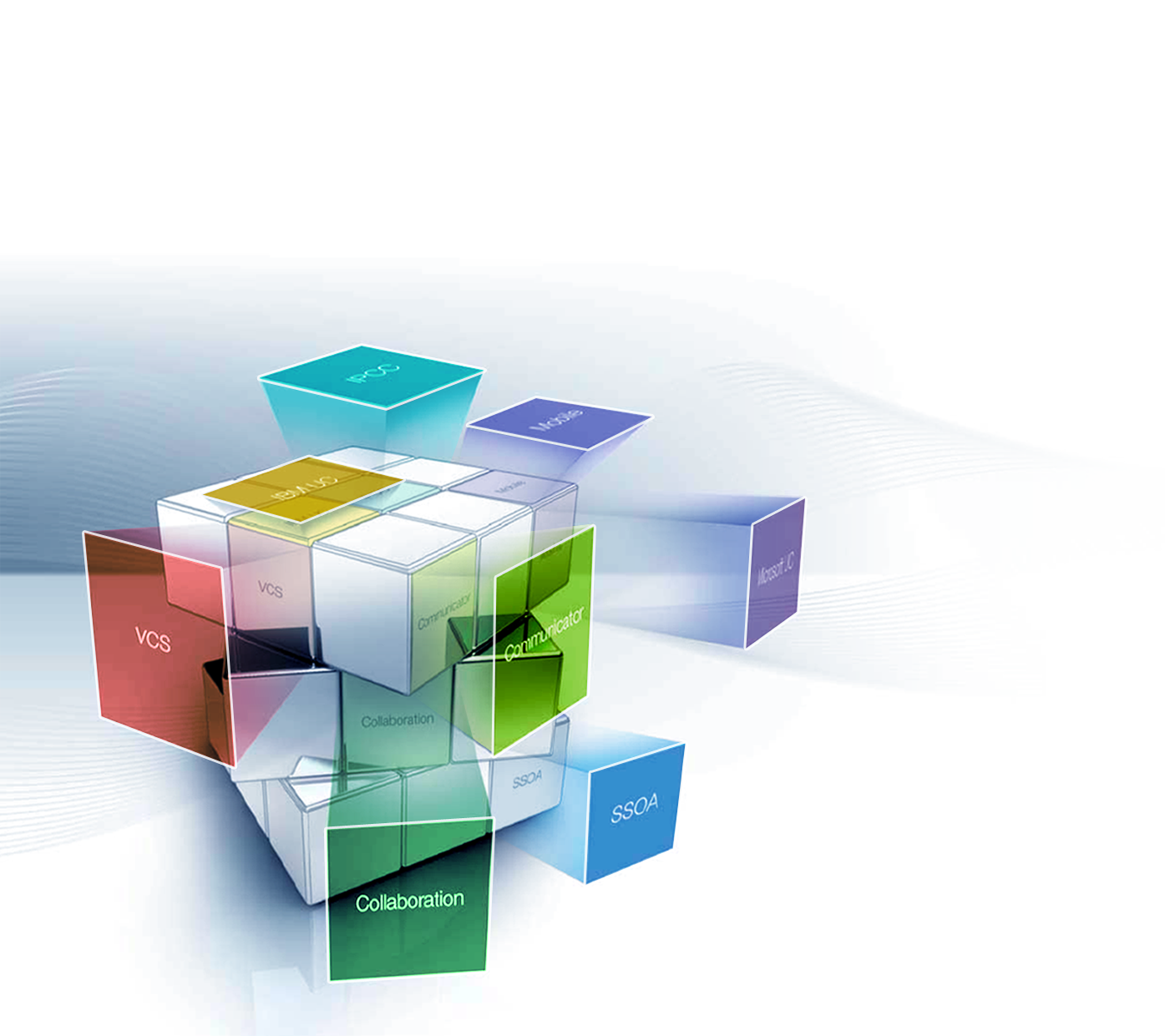 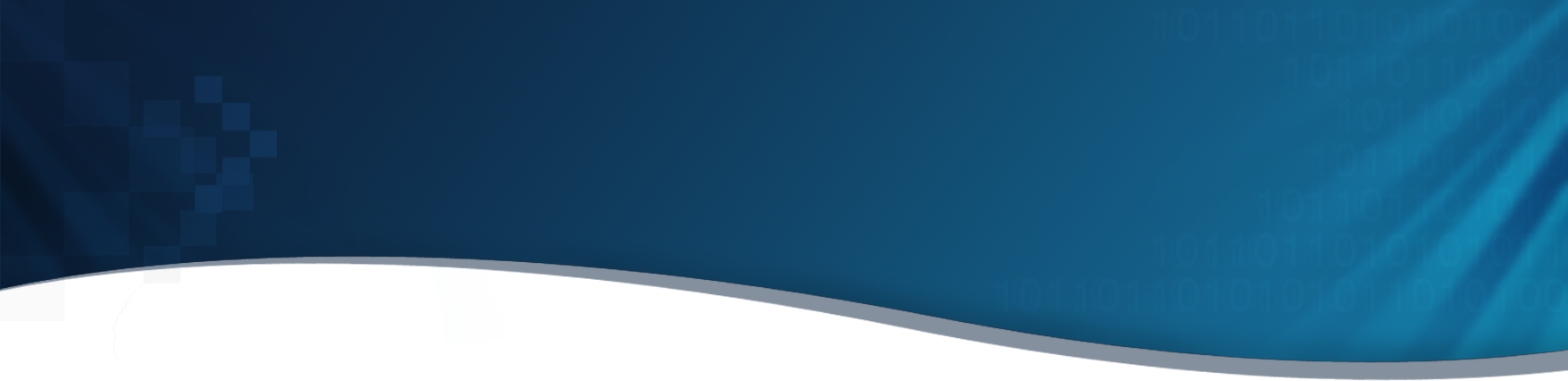 External Call Forwarding Coloring Service
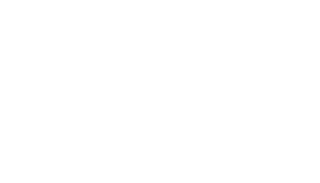 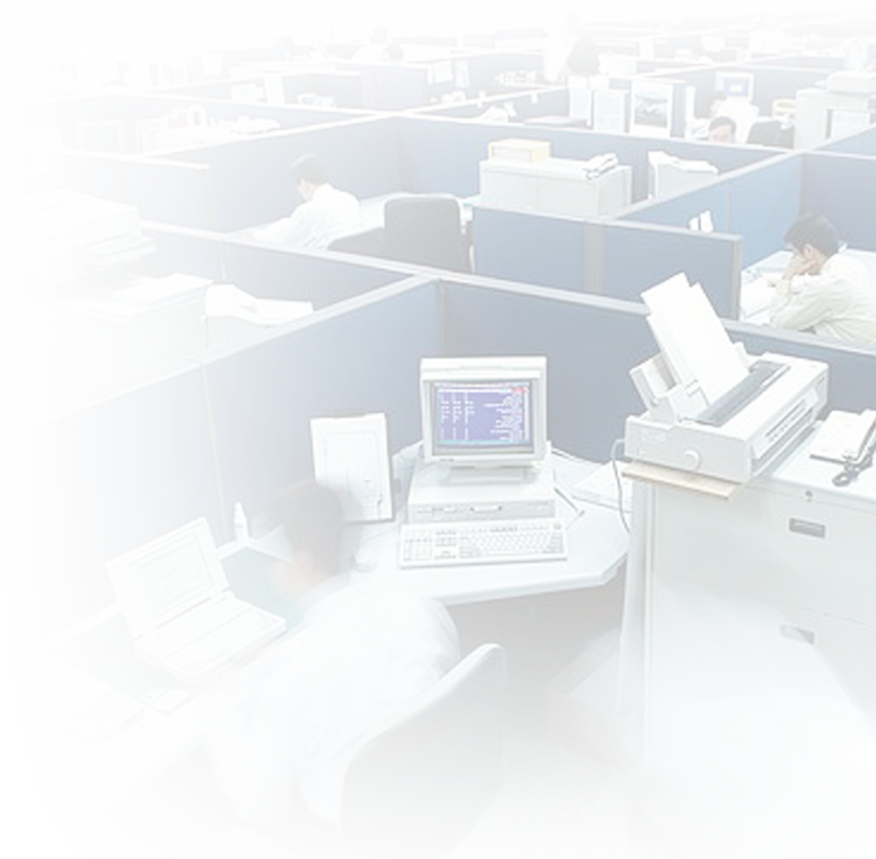 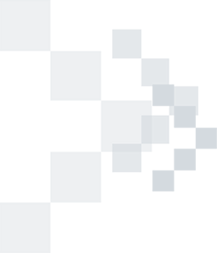 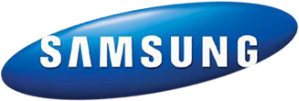 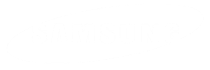 External Call Forwarding Coloring Service
This function is that SCM provides coloring Service in external call forwarding call
If you want to use this function, you need to set up the DB below. 
[CONFIGURATION > TRUNK ROUTING > ROUTE > TRUNK SERVICE > TANDEM EXTCOLORING ] set “Enable”
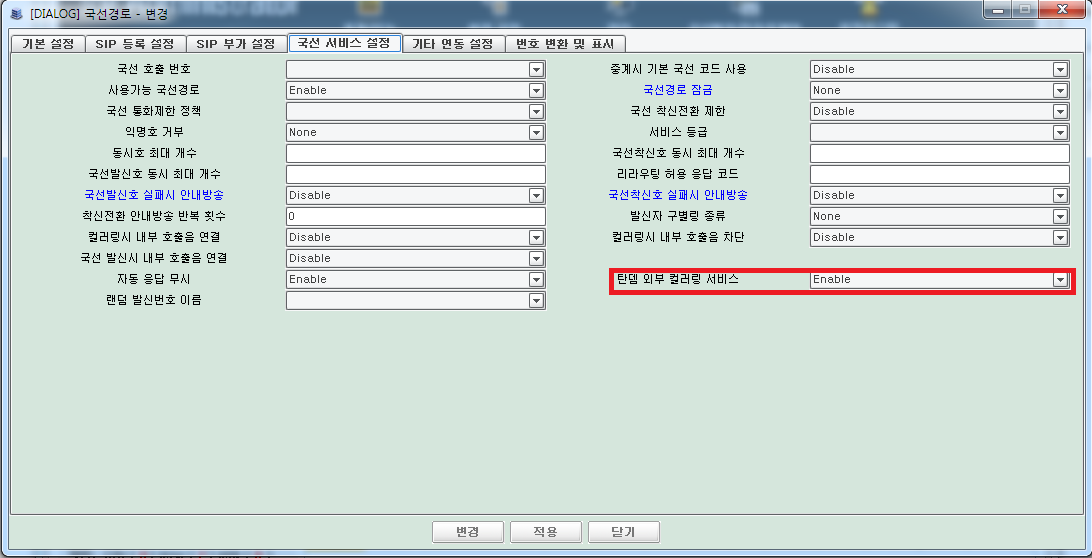 [Speaker Notes: Note]
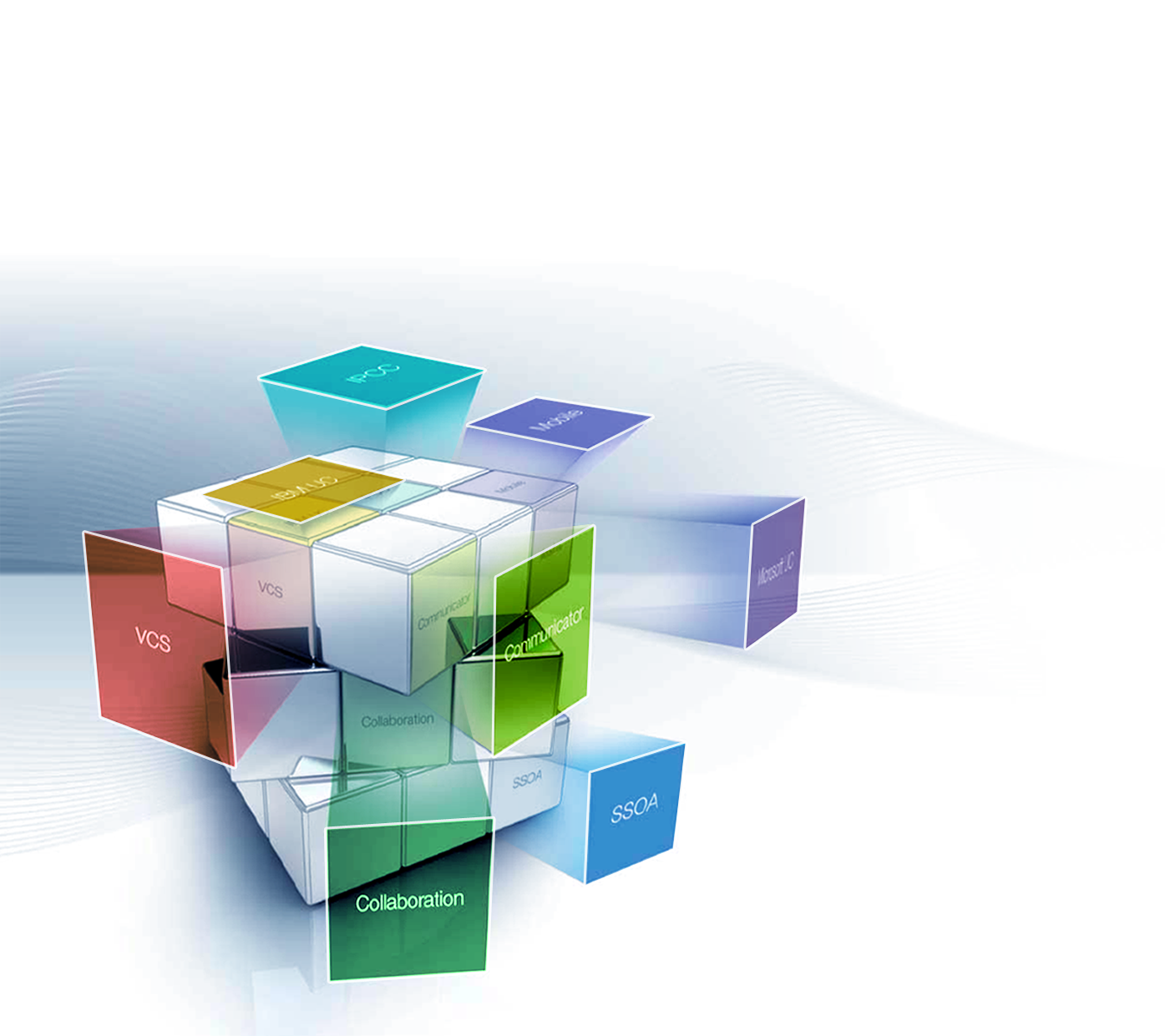 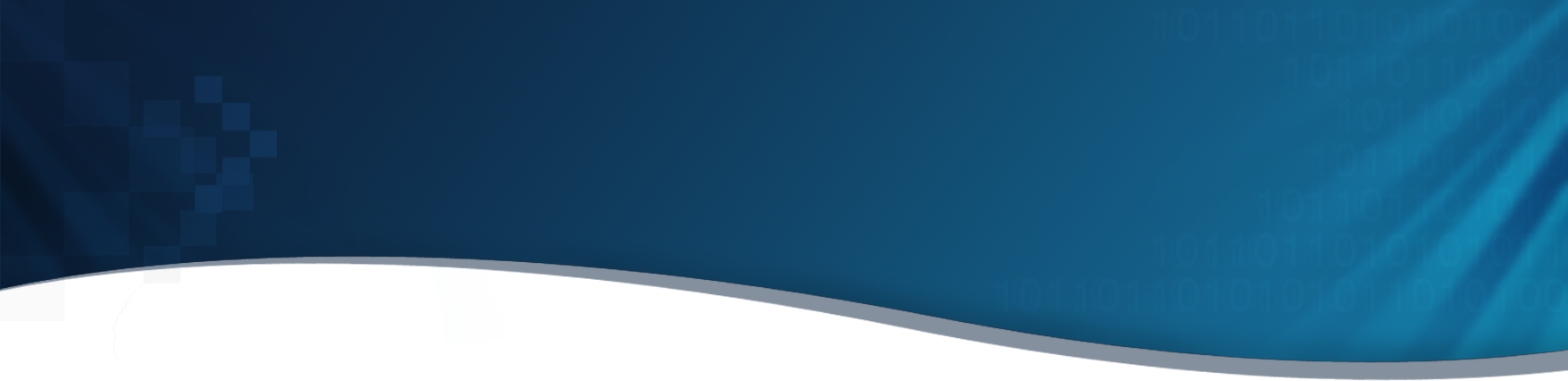 Multi-ring List menu added in multibatch page
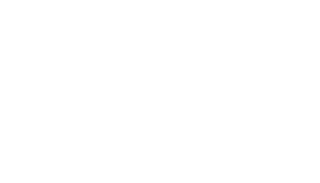 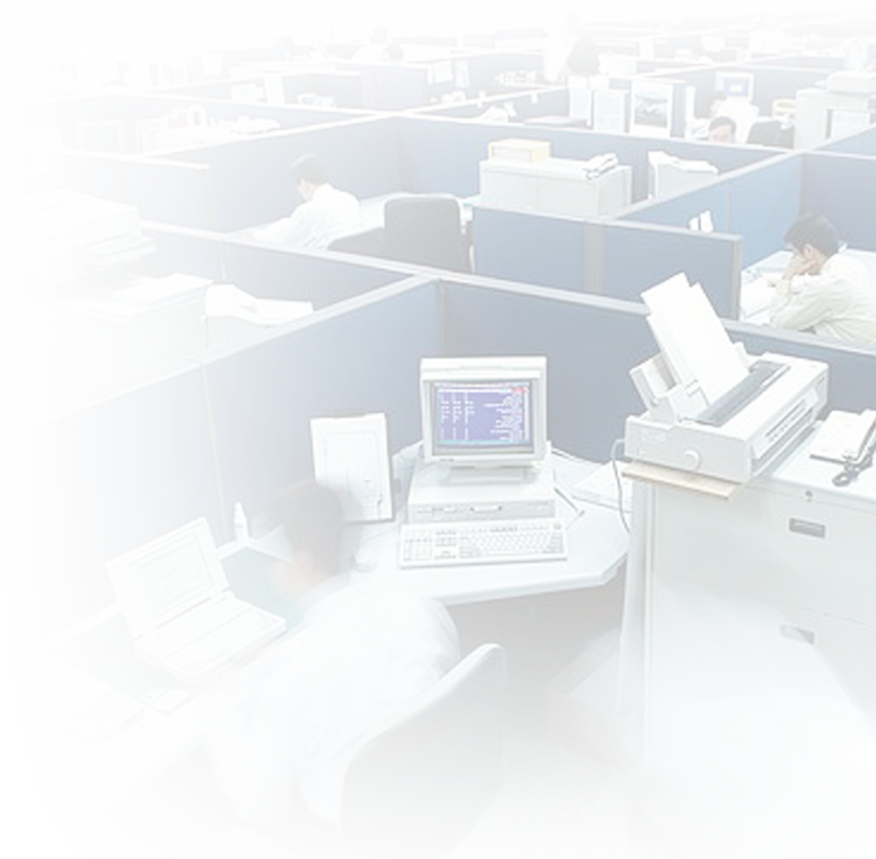 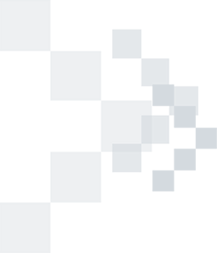 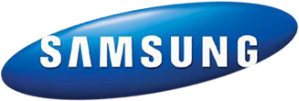 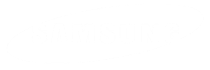 Multi-ring List menu added in multibatch page(1/2)
Multi-ring List
Menu: [Tool > Customer Data Import/Export > Multi-ring List]
Users can upload or download multi-ring list data through excel file at once
Users also can modify data in this page
Users cannot delete data in this page
[Speaker Notes: Note]
Multi-ring List menu added in multibatch page(2/2)
Move to [Tool > Customer Data Import/Export > Multi-ring List] Menu.
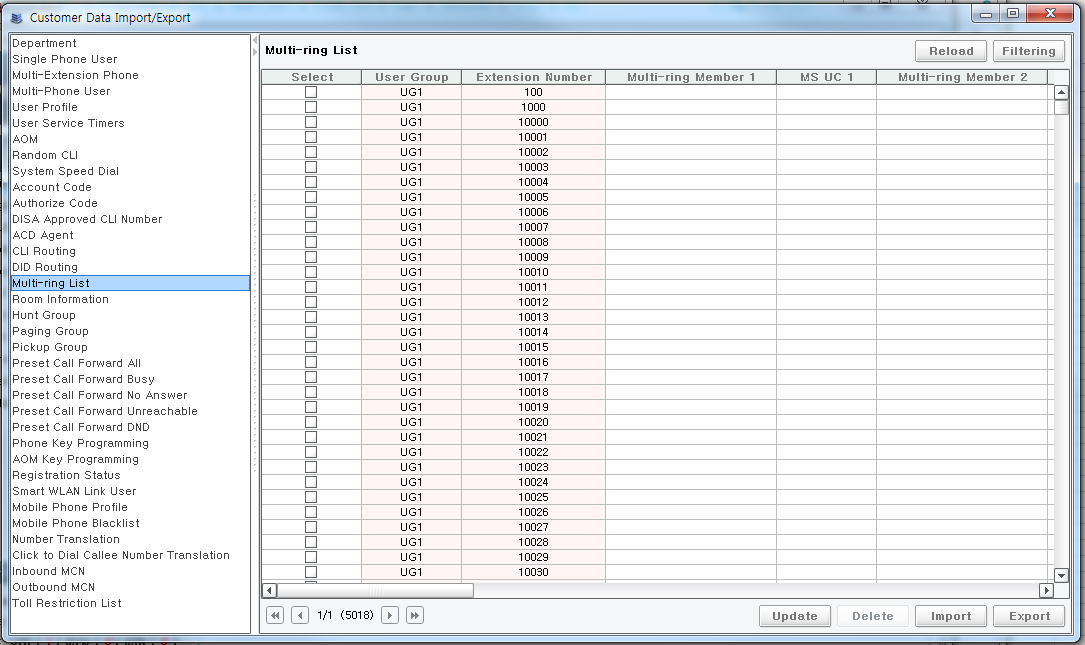 [Speaker Notes: Note]
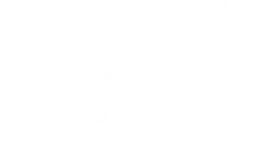 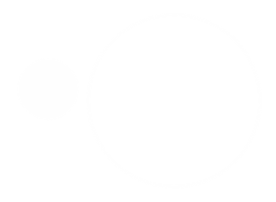 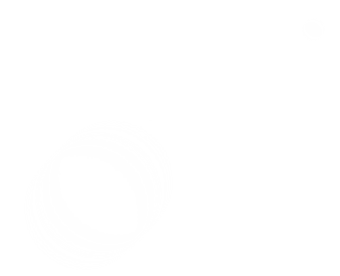 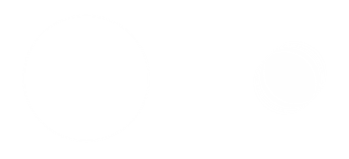 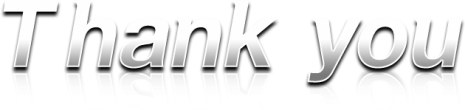